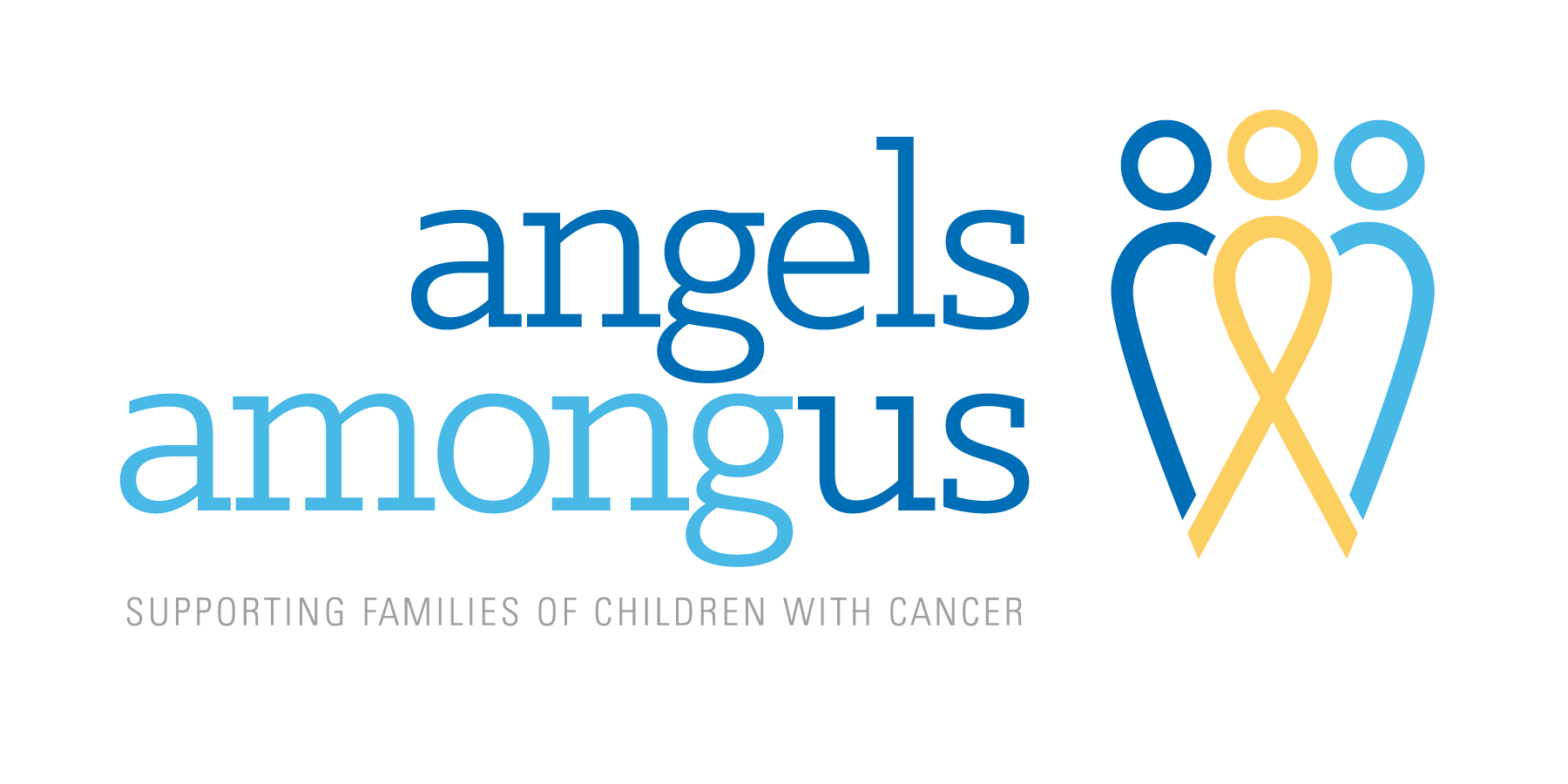 Angels Among Us Family Resource Guide
Updated 05/4/2022
Table of Contents
Advocacy & Education Resources
Camps & Experience Resources
Emotional Support Resources
Financial Support Resources
Food Related Resources
Healthcare Resources
Job Placement Resources
Research Resources
Transportation/Lodging Resources
Wig Resources
Bereavement Resources
Advocacy & Education Resources
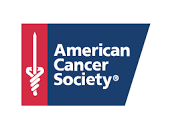 American Cancer Society
The American Cancer Society Cancer Action Network (ACS CAN) is a grassroots member organization that gives cancer advocates, survivors, and caregivers the opportunity to shape legislative agendas to ensure that they include important cancer issues. We’re here 24 hours a day, 7 days a week, to help guide you through your cancer experience.  Whether you’ve recently been diagnosed, are currently going through treatment, or are caring for a loved one with cancer, we’re here with information, day-to-day help, and emotional support every step of the way. From free lodging and transportation to help make decisions about your care, we offer programs, services, and resources in our Find Support and Treatment section to help you on your journey.
https://www.cancer.org/about-us/local/nebraska.html 
https://www.cancer.org/about-us/local/iowa.html
Leukemia & Lymphoma Society
The Leukemia & Lymphoma Society® (LLS) is a global leader in the fight against cancer. The LLS mission: Cure leukemia, lymphoma, Hodgkin's disease and myeloma, and improve the quality of life of patients and their families. LLS funds lifesaving blood cancer research around the world, provides free information and support services, and is the voice for all blood cancer patients seeking access to quality, affordable, coordinated care. The Leukemia & Lymphoma Society is a 501(c)(3) organization, and all monetary donations are tax deductible to the fullest extent allowed by tax laws. Please check with your financial advisor if you have more questions.
LLS will provide $100 gift card to anyone with cancer at any age.
https://www.lls.org/education-resources
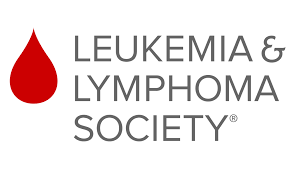 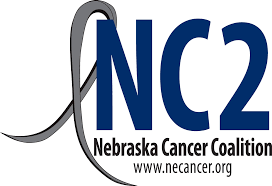 Nebraska Cancer Coalition
Cancer does not discriminate.  It touches and impacts people across Nebraska.  Cancer is the second leading cause of death in Nebraska.  It touches men, women, and children in rural, urban, and suburban neighborhoods.  It wreaks havoc in the lives it touches, in families and in communities. Cancer deepens already existing disparities in access to cancer screenings and treatment.  It is a disease that needs a neutral voice to coordinate efforts across our state to reduce its impact and to improve lives touched by cancer.  Nebraska Cancer Coalition is that voice.  
https://necancer.org/
Nebraska Coalition to End Childhood Cancer
Nebraska Coalition To End Childhood Cancer exists to raise awareness about childhood cancer, provide support for the patients, families, and medical professionals who are fighting the disease, and ultimately defeat it entirely.
https://nebc3.com/
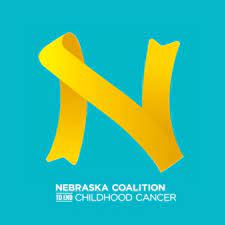 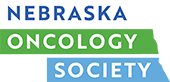 Nebraska Oncology Society
Nebraska Oncology Society is a non-profit organization that has been in existence since 1992.  Our mission is to facilitate and promote interaction among the oncology community to enhance patient care through oncology research, education, and health care legislation. https://www.nebraskaoncology.org/
Camps and Experiences Resources
Bags of Fun
Deliver a Bag of Fun to every sick child whose health and happiness is both compromised and threatened.
https://bagsoffun.org/omaha/
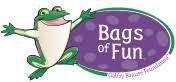 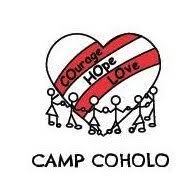 Camp COHOLO 
Camp CoHoLo's mission is to serve children between the ages of 6 and 17 who are impacted by cancer or blood disorders. Campers include children undergoing therapy and those who have completed treatment.
https://www.campcoholo.com/
Camp Good Days
Since 1979, Camp Good Days has strived to improve the quality of life for families facing cancer. Our pediatric programs are open to:
Children with cancer or sickle cell anemia
Children that have a parent or sibling with cancer or sickle cell anemia
Children that have lost a parent or sibling to cancer or sickle cell anemia
While our favorite time of the year is summer, Camp Good Days provides programming free of charge to our participants all year long! Check out your regional office to see what events are upcoming. Activities range from sporting and concert events to fishing to laser tag to theme parks and everything in between!
https://www.campgooddays.org/become-a-camper
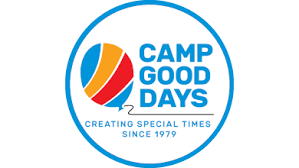 Camp Mak-A-Dream 
Kids, siblings, teen, family camps and more! Located in Gold Creek, Montana.  Travel and hardship scholarships can be awarded to cover the cost of the travel.  
https://www.campdream.org/camps-programs/
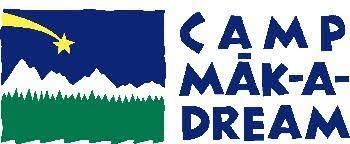 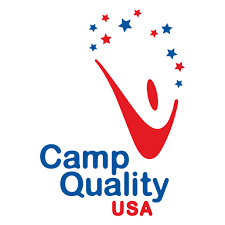 Camp Quality Heartland
Letting Kids with Cancer be Kids Again. Serving children with cancer and their families through five days of unique summer camping, special events, and support at no cost to the family.
https://www.campqualityusa.org/htl
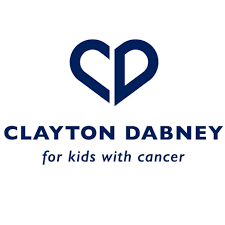 Clayton Dabney for Kids with Cancer
Clayton Dabney for Kids with Cancer provides needy families, with children in the last stages of terminal cancer, assistance in creating everlasting memories by providing last wishes, gifts, special events, family travel and financial assistance with household expenses. Our assistance is arranged through the parents and is anonymous to the child. There is a cap of $2500/family.
https://claytondabney.org/
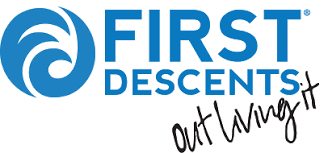 First Descents
First Descents provides life-changing outdoor adventures for young adults (ages 18 - 39) impacted by cancer and other serious health conditions.
https://firstdescents.org/
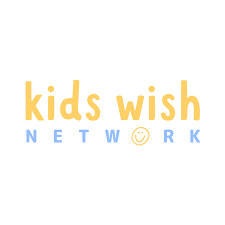 Kids Wish Network
Several thousands. That’s how many children Kids Wish Network has impacted since 1997, and we’re just getting started. You can help us multiply our efforts to make wishes come true. Your commitment to Kids Wish Network is about more than granting a wish. Every wish we grant infuses hope, creates happy memories, and improves the quality of life for a child experiencing life-altering situations.  Are you ready to help us changes lives?
https://www.kidswishnetwork.org/kid-wishes
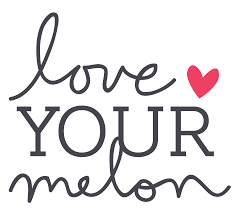 Love Your Melon 
Several thousands. That’s how many children Kids Wish Network has impacted since 1997, and we’re just getting started. You can help us multiply our efforts to make wishes come true. Your commitment to Kids Wish Network is about more than granting a wish. Every wish we grant infuses hope, creates happy memories, and improves the quality of life for a child experiencing life-altering situations.  Are you ready to help us changes lives?
https://www.kidswishnetwork.org/kid-wishes
Make A Wish Iowa
Together, we create life-changing wishes for children with critical illnesses. Every 34 minutes Make-A-Wish® grants the wish of a child diagnosed with a life-threatening medical condition in the United States and its territories. We believe that a wish experience can be a game-changer. This one belief guides us in everything we do. It inspires us to grant wishes that change the lives of the kids we serve.
https://wish.org/iowa
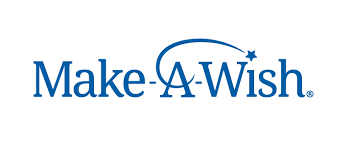 Make A Wish Nebraska
Together, we create life-changing wishes for children with critical illnesses. Every 34 minutes Make-A-Wish® grants the wish of a child diagnosed with a life-threatening medical condition in the United States and its territories. We believe that a wish experience can be a game-changer. This one belief guides us in everything we do. It inspires us to grant wishes that change the lives of the kids we serve.
https://wish.org/nebraska
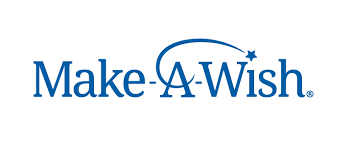 NEGU – Joy Jars 
If you use your life to help kids fighting cancer in a hospital, at an oncology camp or other care center we would love to send you Jessie’s JoyJars and spread JOY with you. JoyJars are for kids actively fighting cancer under the age of 18.  Each one of Jessie’s JoyJars are age and gender specific and filled with new toys and activities to help a child fighting cancer smile and feel loved.
https://negu.org/carecenters/
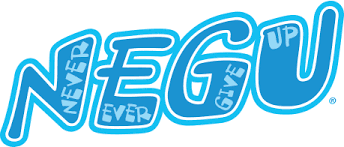 Nikolas Ritschel Foundation
Young adults, ages 18-24, have very specific concerns when they are diagnosed with cancer. This is a time in their lives when they want to meet others and form close relationships. It's a time when they want to focus on school, careers, and starting families. Instead their time is spent in treatment at children's hospitals, where they most certainly feel it's a step backwards. Cancer robs them of the cherished independence their peers enjoy.
Will need signed letter from oncologist.  Must be more than 5 years out from last wish.
https://nikolasritschelfoundation.org/application-form/
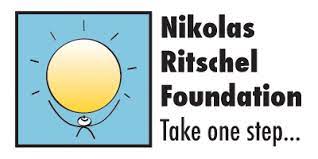 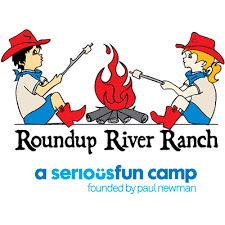 Round Up River Ranch
Roundup River Ranch is excited to offer a wide variety of year-round programs in 2022! Our 2022 program calendar will welcome campers back to camp onsite, and we are equally thrilled to bring more campers together through our Outreach Programs. In Gypsum, CO (45 minutes W of Vail). The theme for 2022 is “Together is Our Happy Place”.  Summer camps are 5 days whereas the family retreats go from Fri-Sun and include the whole family (grandparents too!).  They conduct camper reunions in person and online year-round.  
Has Joy Delivered program as well.  This is an offline experience where the child can receive a box of “joy”.  The boxes may include art projects, STEM activities, jokes and riddles and more!  The child will receive 4 boxes/year.  Ages 7-17.
https://roundupriverranch.org/campers/apply-for-camp/
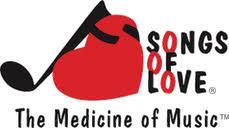 Songs of Love 
The Songs of Love Foundation is a national nonprofit 501(c)(3) organization that creates free, personalized, original songs to uplift children and teens currently facing tough medical, physical or emotional challenges
songsoflove.org/angelsamongus
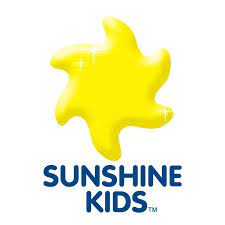 Sunshine Kids
The Sunshine Kids is a non-profit organization dedicated to children with cancer. Established in 1982, we are committed to providing positive group activities and emotional support for young cancer patients. The Sunshine Kids provides a variety of programs and events, free of charge, for Kids who are receiving cancer treatments in hospitals across North America.
http://www.sunshinekids.org/
Emotional Support Resources
A Time to Heal
We provide support, education and empowerment so that cancer survivors and their caregivers may create their best lives. 
https://atimetohealfoundation.org/
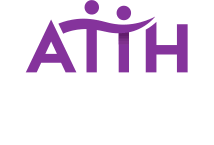 Alex’s Lemonade Stand Foundation – SuperSibs
The SuperSibs Comfort & Care Mailing Programs send age-appropriate support over two years to children ages 4-18 residing in the U.S. who have experienced the childhood cancer diagnosis of a sibling.
All materials are evidence-based and developed by licensed professionals to reassure siblings that they are not alone, validate the complex feelings they may be experiencing, and provide the tools needed to cope and thrive.
https://www.alexslemonade.org/childhood-cancer/for-families/supporting-siblings/supersibs-mailing-programs 
https://www.alexslemonade.org/childhood-cancer/for-families
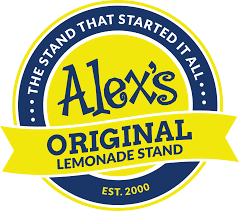 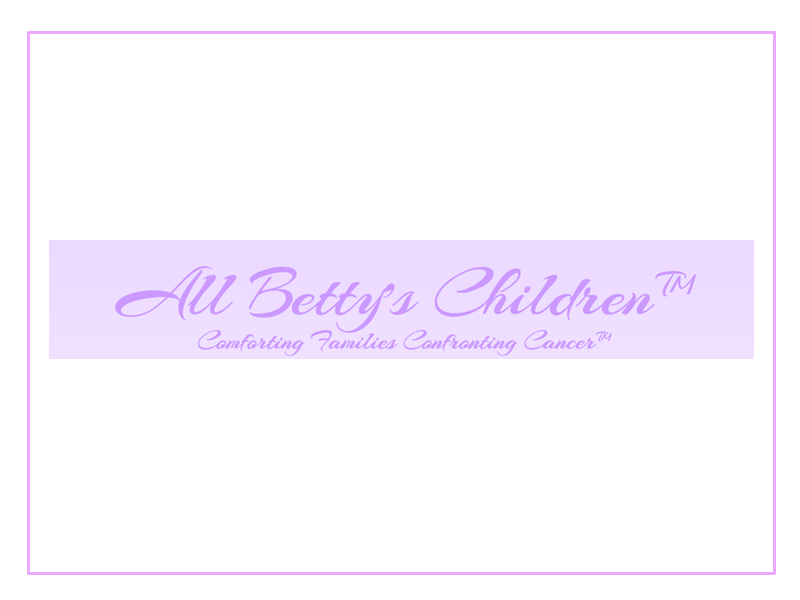 All Betty’s Children – Tecumseh
All Betty’s Children provides care, comfort, and support through emotional, financial, and other means to families confronting cancer during their time of need.
https://www.allbettyschildren.org/what-we-do.html
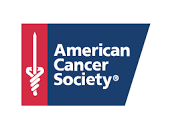 American Cancer Society
The American Cancer Society Cancer Action Network (ACS CAN) is a grassroots member organization that gives cancer advocates, survivors, and caregivers the opportunity to shape legislative agendas to ensure that they include important cancer issues. We’re here 24 hours a day, 7 days a week, to help guide you through your cancer experience.  Whether you’ve recently been diagnosed, are currently going through treatment, or are caring for a loved one with cancer, we’re here with information, day-to-day help, and emotional support every step of the way. From free lodging and transportation to help make decisions about your care, we offer programs, services, and resources in our Find Support and Treatment section to help you on your journey.
https://www.cancer.org/about-us/local/nebraska.html 
https://www.cancer.org/about-us/local/iowa.html
Angels Among Us 
When a child is diagnosed with cancer, a family’s life as they know it comes to an abrupt halt. We’re Angels Among Us, and we provide financial and emotional support to families battling pediatric cancer. We provide support for the length of the child’s treatment.
https://myangelsamongus.org/
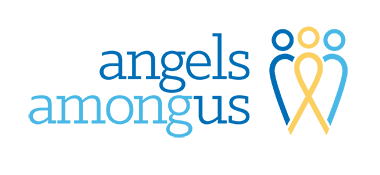 Bryan Medical Center Support Groups
Cancer support groups at Bryan Medical Center offer a safe place where those diagnosed with cancer and their loved ones can find support, inspiration and information in their fight against cancer. General Cancer Support Group, Ostomy Support Group, Prostate Cancer Support Group, Thyroid Cancer Support Group.
https://www.bryanhealth.com/services/cancer-treatment/cancer-support-recovery/
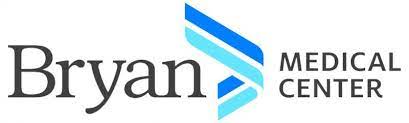 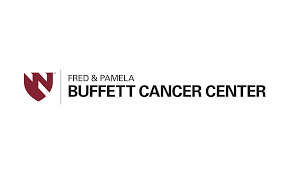 Fred and Pamela Buffett Cancer Center – Cancer Survivorship Groups
Cancer Survivorship Group 
Join us the first Tuesday of each month for our Cancer Survivorship Group where we offer an open group discussion – led by one of our licensed social workers – for support no matter where you are in your journey. We welcome anyone with a current or past cancer diagnosis, as well as his or her family, caregivers and friends. Please call 402.559.4420 and leave your name and phone number to RSVP your attendance.
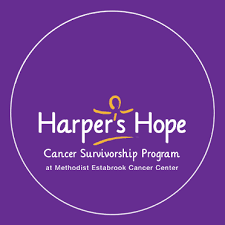 Harper’s Hope at Methodist Estabrook Cancer Center
Harper's Hope can offer you and your family the support services needed to overcome any obstacles that may accompany your cancer diagnosis. Our team places an increasing emphasis on finding the most effective ways for treating the whole person, including your mind, body, and spirit. Cancer support groups include: Breast Cancer Support Group, LLS Omaha Community Support Group, Prostate Cancer Support Group, SPOHNC (Support for People with Oral, Head and Neck Cancer) Support Group, Young Adult Survivor’s Network, Colorectal Cancer Support Group and Sarcoma and GIST Support Group.
Leukemia & Lymphoma Society
The Leukemia & Lymphoma Society® (LLS) is a global leader in the fight against cancer. The LLS mission: Cure leukemia, lymphoma, Hodgkin's disease and myeloma, and improve the quality of life of patients and their families. LLS funds lifesaving blood cancer research around the world, provides free information and support services, and is the voice for all blood cancer patients seeking access to quality, affordable, coordinated care.
The Leukemia & Lymphoma Society is a 501(c)(3) organization, and all monetary donations are tax deductible to the fullest extent allowed by tax laws. Please check with your financial advisor if you have more questions.
https://www.lls.org/education-resources
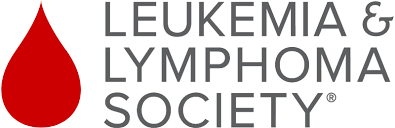 The National Children’s Cancer Society
Our Family Support Program helps ease the emotional strain a childhood cancer diagnosis takes on families by providing a case manager who stands by a family’s side throughout their journey. NCCS case managers are trained in providing practical and emotional support to parents and caregivers. These dedicated individuals offer support during difficult times, educate parents and caregivers on how to best advocate for their child and provide referrals when needed.
https://thenccs.org/support-during-treatment/
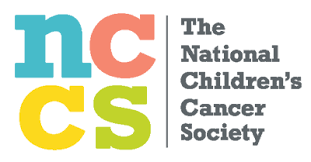 Wings of Hope, Council Bluffs, IA
We provide support and guidance for those with cancer at all stages of their illness, and help families and friends cope with cancer in their lives. We serve patients, survivors, and caregivers in Omaha metro and Southwest Iowa, free of charge.
https://wingsofhope.org/
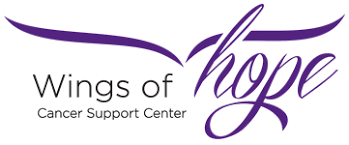 Financial Support Resources
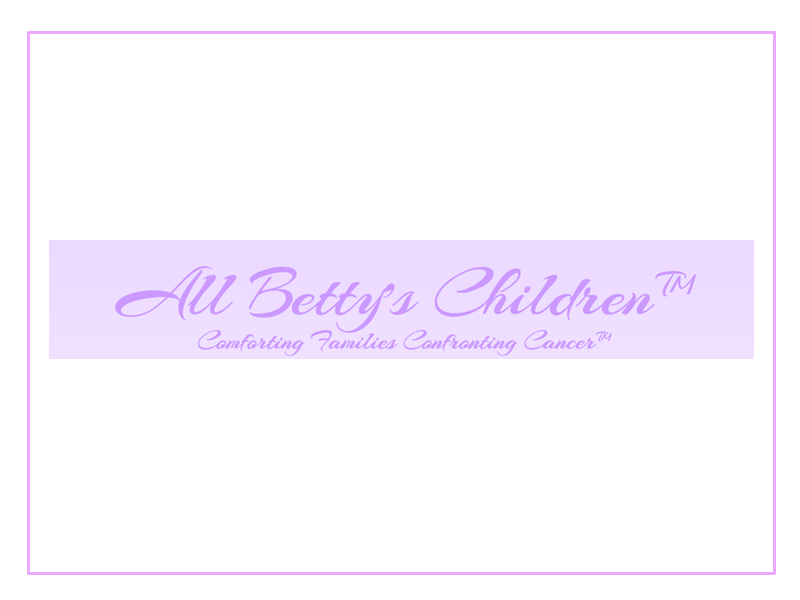 All Betty’s Children – Tecumseh
All Betty’s Children provides care, comfort, and support through emotional, financial, and other means to families confronting cancer during their time of need.
https://www.allbettyschildren.org/what-we-do.html
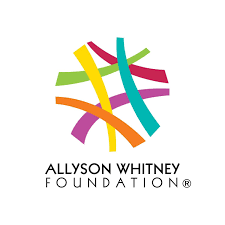 Allyson Whitney Foundation
The heart of our organization is to assist as many young adults – an underserved demographic – as we can, through ‘Life Interrupted Grants’™. Ally’s pursuit was to give others hope and make them feel recognized. The grants lend a supportive hand and shine a light during a dark time. Our wish is that our recipients hear the words “no evidence of disease” from their doctors and continue on their path of life.
https://www.allysonwhitney.org/grants/
Angels Among Us 
When a child is diagnosed with cancer, a family’s life as they know it comes to an abrupt halt. Unfortunately, their monthly expenses do not. That’s where we come in. We’re Angels Among Us, and we provide financial support to families battling pediatric cancer. We provide support for the length of the child’s treatment.
https://myangelsamongus.org/
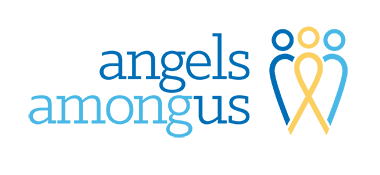 B+ Foundation – Family Assistance Program
After spending 167 days living with Andrew in the hospital, we understand all too well how important it is to be with your critically ill child. For most of us, that means jobs, bills, and life outside the hospital come second. Unfortunately, we still have to find a way to pay those bills. That is why we provide financial help for kids with cancer through The B+ Foundation Family Assistance Program.
Our program gives qualified families money for expenses that are attributable to their child’s cancer diagnosis. The goal of the program is to lessen the financial burden so families can focus on helping their children get well. We often help families with the following expenses and bills:
Prescription medications that insurance won’t cover
Travel costs for treatments
Mortgage payments/rent
And more
https://www.bepositive.org/need-help
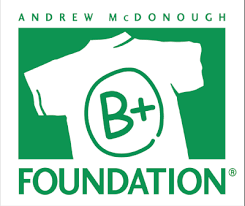 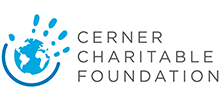 Cerner Charitable Foundation
Sometimes, financial constraints make it impossible for parents and caregivers to cover their child's medical expenses. Cerner Charitable Foundation accepts individual medical grant applications for medical needs from the United States and through select international providers. Can assist with travel/lodging, therapies/meds (that are FDA approved), etc.  Will need to submit proof of income and cannot make more than $50,000/year.  Family will be allowed a max of 3 grants in their lifetime (and 12 months apart). Travel costs are up to $750.
https://www.cernercharitablefoundation.org/request-funding#funding-criteria
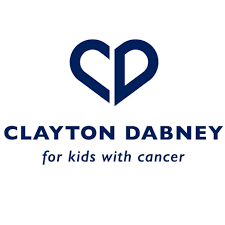 Clayton Dabney for Kids with Cancer
Clayton Dabney for Kids with Cancer provides needy families, with children in the last stages of terminal cancer, assistance in creating everlasting memories by providing last wishes, gifts, special events, family travel and financial assistance with household expenses. Our assistance is arranged through the parents and is anonymous to the child. There is a cap of $2500/family.
https://claytondabney.org/
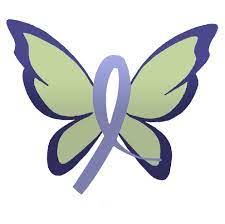 Columbus Cancer Care Foundation
Gas cards are provided to patients who travel more than approximately 20 miles each way for cancer treatment. Additional transportation/lodging may be available as well. He will transport patients within 100 miles of Columbus, NE.  For assistance you can call the office or go in.
https://www.columbuscancercarefoundation.org/services
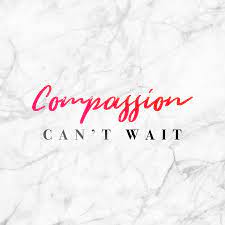 Compassion Can’t Wait
Our mission for the past 22 years has been and remains: the urgent assistance for single parents of critically or terminally-ill children who face financial crisis.
By taking care of the caregiver, we care for the child.During this critical time, our aim is to help those single parents who are afflicted by Covid-19.While parents self-quarantine or are hospitalized from the virus, leaving their sick child unattended by that vital presence, WE WISH TO HELP.
https://compassioncantwait.org/
Grace Cancer Foundation – Grand Island
GRACE Cancer Foundation assists cancer patients who live within 40 miles of Grand Island, Nebraska, or are being treated at the Saint Francis Cancer Treatment Center in Grand Island, or the Mary Lanning Healthcare - Morrison Cancer Center in Hastings. Help is available through several methods, such as gas cards, assistance with medical bills, household expenses, and more. They will provide $1000 to families in need.  They just started counseling services where they will pay for 4 sessions for cancer patient and then 4 sessions for parents.  If the counselor feels they need additional sessions, they can cover those costs as well after the board reviews.  Usually, they are able to get patients in within 48 hours of needed counseling.  
https://www.gracefoundationgi.org/
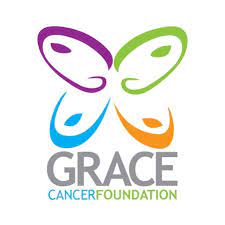 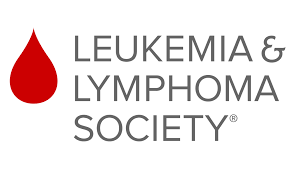 Leukemia & Lymphoma Society Co-Pay Assistance Program
Dealing with cancer is hard enough without having to worry about the financial burden. The Co-Pay Assistance Program helps you pay your insurance premiums and meet co-pay obligations. We'll also help you find additional sources of financial help.
https://www.lls.org/lopln
Metro Area Youth Foundation
The Metro Area Youth Foundation, Inc. is a corporation formed by the Omaha, Nebraska area Optimist Clubs., here to provide financial assistance to families with children experiencing cancer. Our goals: Provide financial and other support to children receiving treatment for cancer. Assist families and care partners of pediatric cancer patients. Assist healthcare providers and camps serving children with cancer.
https://www.summerbashforccc.org/
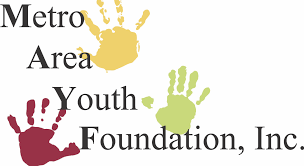 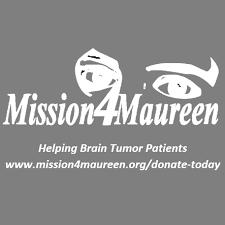 Mission 4 Maureen
Mission4Maureen provides financial assistance to families who are burdened by the staggering cost of brain cancer treatment.
https://mission4maureen.org/about/
The National Children’s Cancer Society
Our Family Support Program helps ease the emotional strain a childhood cancer diagnosis takes on families by providing a case manager who stands by a family’s side throughout their journey. NCCS case managers are trained in providing practical and emotional support to parents and caregivers. These dedicated individuals offer support during difficult times, educate parents and caregivers on how to best advocate for their child and provide referrals when needed.
https://thenccs.org/support-during-treatment/
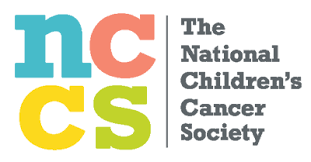 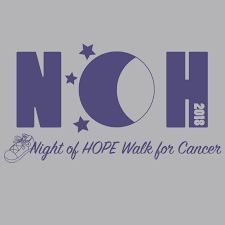 Night of Hope Foundation – Sidney and Cheyenne Counties, NE
Vouchers for fuel, food and lodging, student scholarships, annual donation to Team Jack or Eppley Cancer Center, support retreats and luncheons.
http://www.nightofhope.com/index.html
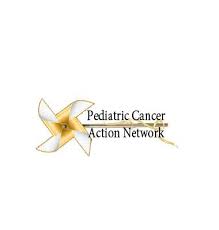 Pediatric Cancer Action Network
Our mission is to reduce the financial burden placed on families diagnosed with pediatric cancer and to advocate for a cure through awareness, education and action. With your help we can make a difference. Our website furthers our mission by providing ways for you to learn more and get involved. Thanks for visiting. Your support is appreciated.
https://www.pcanaction.org/
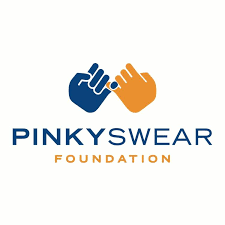 Pinky Swear Foundation
Financial assistance for families of children with cancer to help with rent, mortgages, car payments and car repairs, groceries, gas, childcare and more.
https://pinkyswear.org/
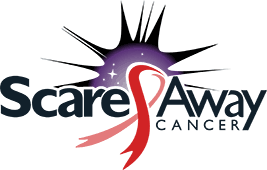 Scare Away Cancer
Scare Away Cancer is a 501(c)(3) nonprofit organization. What makes our structure even more unique is it's operated 100% by volunteers! That's right, the "staff" are all volunteers from MCL Construction and others in the community. Our collaborative group is in charge of sponsorships, decorations, entertainment, and so much more. A selfless act of giving without expecting anything in return. Our motto: Have Fun, Make a Difference, and The Money Stays Here. It's important to us that the funds donated stay in our community where it can make an immediate impact.
https://www.scareawaycancer.org/
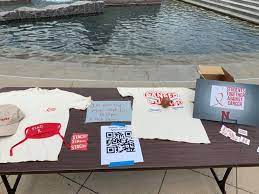 Students Together Against Cancer – UNL and UNO
It is the mission of Students Together Against Cancer: To provide emotional and financial assistance to local cancer patients. To provide students with practical opportunities to develop skills in their areas of interest. To assist other cancer-related organizations and initiatives.
https://teamstac.org/
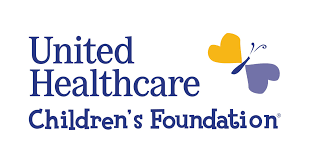 United Healthcare Children’s Foundation
We're dedicated to improving the lives of children and their families by providing health care grants for kids. Through these grants, kids can get the care they need. We invite you to become part of UHCCF's legacy.
https://www.uhccf.org/
Wings of Hope, Council Bluffs, IA
We provide support and guidance for those with cancer at all stages of their illness, and help families and friends cope with cancer in their lives. We serve patients, survivors, and caregivers in Omaha metro and Southwest Iowa, free of charge.
https://wingsofhope.org/
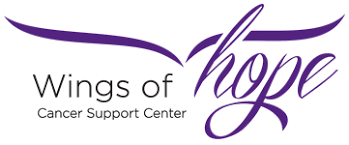 Food Related Resources
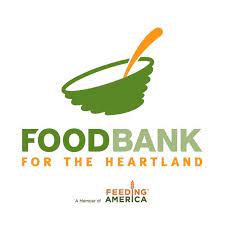 Food Bank of the Heartland
Food Bank for the Heartland is a private 501(c)(3) nonprofit organization in Omaha, Nebraska that acts as a central clearinghouse distributing food to nearly 600 network partners across 77 counties in Nebraska and 16 counties in western Iowa. Food Bank for the Heartland distributed more than 37 million meals in FY 2021, helping thousands of children, families, seniors, veterans, disabled individuals and others in need.
https://foodbankheartland.org/
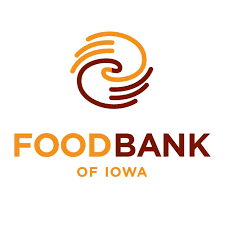 Food Bank of Iowa
Food Bank of Iowa provides food to other organizations that serve Iowans in need. We also operate programs that provide food directly to people in need
https://www.foodbankiowa.org/
Food Bank of Lincoln
The Food Bank of Lincoln is a proud member of Feeding America. Since our founding in 1982, we’ve been focused on our mission to alleviate hunger in Southeast Nebraska.
From sun up to sun down (and even longer), our dedicated team and partner agencies work together to put food on the tables of those in need, right here at home.
We serve 16 counties in Southeast Nebraska. They are: Polk, York, Fillmore, Thayer, Butler, Seward, Saline, Jefferson, Saunders, Lancaster, Gage, Otoe, Johnson, Pawnee, Nemaha and Richardson.
They also have a food stamp hotline to assist with food needs.  Home pantry delivery if you live in Lincoln but can pick up if outside of Lincoln area.  
Also have Lincoln Public School (LPS) backpack program for all kiddos in school.  This is open to all students in Lincoln.  
https://www.lincolnfoodbank.org/
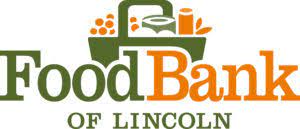 Heart Ministry Center – Omaha, NE 
Thousands of families in the Omaha metro don’t have access to the meals they need. At our choice food distribution, community members can choose from a variety of bread, meat, produce, and canned or boxed items. Clients are able to use the pantry once every 30 days*. Does have culturally sensitive food available.  Participants are able to drive up once a month or every 2 weeks. They also have a laundromat.  Laundromat is digital so you can monitor the loads via your phone.  
https://heartministrycenter.org/
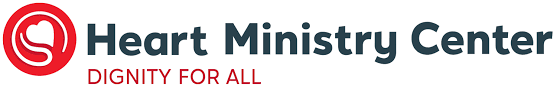 Heartland Hope Mission 
Heartland Hope Mission helps working poor families by providing them with some of life’s most basic staples including: a week’s supply of food, clothing, hygiene items, SNAP assistance, community referrals, and job resources. Heartland Hope Mission is a faith-based organization that also offers Bible studies and prayer.
https://heartlandhopemission.org/
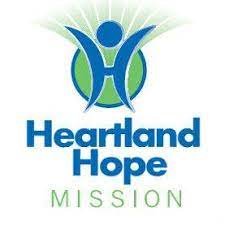 No More Empty Pots 
No More Empty Pots is a grassroots non-profit corporation that connects individuals and groups to improve self-sufficiency, regional food security and economic resilience of urban and rural communities through advocacy and action. To help support this effort, No More Empty Pots, collaborates with an array of public and private organizations, businesses, communities, individuals, and entrepreneurs.
Emergency food relief is still available. If you or someone you know is in need of immediate food support, contact Julia at 402-690-0888 or email communityharvest@nmepomaha.org.
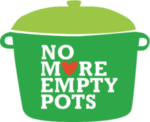 Supplemental Nutrition Assistance Program (SNAP) in Nebraska
Charitable programs are unable to fully support those facing hunger. The combination of charity and government assistance programs are necessary to help bridge the meal gap.
SNAP, formerly food stamps, provides temporary help for people going through hard times – providing supplemental money to buy food until they can get back on their feet.
To get SNAP benefits, you must apply in the state in which you currently live and you must meet certain requirements, including resource and income limits, which are described on this page. SNAP income and resource limits are updated annually.
The information on this page is for Oct. 1, 2021, through Sept. 30, 2022.

Federal: https://www.fns.usda.gov/snap/applicant-recipient 
Nebraska: https://dhhs.ne.gov/Pages/SNAP.aspx 
Iowa: https://dhs.iowa.gov/food-assistance
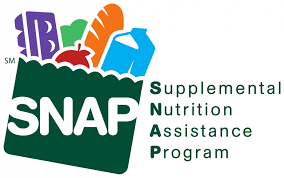 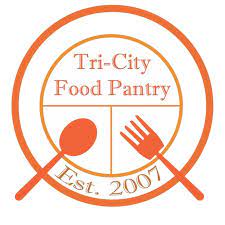 Tri-City Food Pantry (Ralston, LaVista, Papillion) 
The Tri-City Food Pantry serves the people who live in the greater Sarpy County area.
Many people believe that the problems associated with hunger are confined to small pockets of society or certain neighborhoods but the reality is much different.  Right now, many people right here in our community are struggling with hunger.  They may have recently lost a job or are disabled and unable to work.  They are often hard-working adults, children and seniors who simply cannot make ends meet.
https://tricitypantry.org/
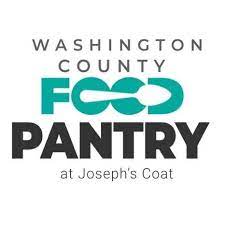 Washington County Food Pantry
We provide food to the hungry in Washington County.  The food is provided through donations, purchases and the USDA.  
​To receive a pantry from the WCFP, please bring the following information with you:
Current bill showing your current address (statement within the past 30 days)
Current ID
You will be asked the provide the information needed to complete the NMIS information form.  This includes birthdates and social security numbers of all members living in your household. 
​
Qualified individuals are limited to the food pantry one time per month.  
​One person or family per address.  
​We receive a portion of our food from the USDA through the Emergency Food Assistance Program, also known as TEFAP.   No ID or additional information is required to receive TEFAP food(s) as long as you are under the monthly gross income limits.
https://www.josephscoat.org/
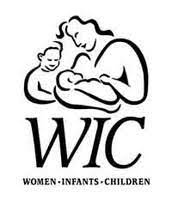 WIC
WIC is the Special Supplemental Nutrition Program for Women, Infants, and Children. WIC serves about half of all infants born in the United States. The WIC program aims to safeguard the health of low-income women, infants, and children up to age 5 who are at nutrition risk by providing nutritious foods to supplement diets, information on healthy eating, and referrals to health care. WIC is the nation’s most successful and cost-effective public health nutrition program.
For more information, please visit the USDA Website for Special Supplemental Nutrition Program for Women, Infants, and Children (WIC). If you are interested in learning more about the program or to see if you would be eligible to receive WIC benefits - please call the Administrative Office at (402) 444-1770.
https://www.douglascountyhealth.com/wic
Healthcare Resources
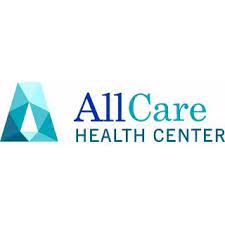 All Care Health Center – Council Bluffs, IA
900 S Sixth StCouncil Bluffs, IA 4079
Telephone: 712-325-1990
Accepts: Uninsured, Underinsured, Insurance, Medicare, Medicaid
Income: All income levels accepted
Fees: Sliding scale of fees based on income
Languages Spoken: English
Services: Substance Abuse/Addiction, Social Services, Primary Care, Pharmacy, Medical, Dental
Open Monday – Friday
Service Area: Pottawattamie County
https://www.allcarehealthcenter.org/payment-options/
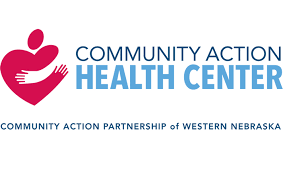 CAPWN Health Center – Gering, NE
Community Action Partnership W Nebraska (CAPWN)Gering, NE 18716
Telephone: 888-448-9665
Accepts: Uninsured, Underinsured, Insurance, Medicare, Medicaid
Income: All income levels accepted
Fees: Sliding scale of fees based on income
Languages Spoken: English
Services: Primary Care, Counseling/Mental Health, Medical, Family Planning, Dental, HIV/AIDS Testing, WIC, Immunizations, Diabetes – Treatment/Management, Hepatitis C Testing
Open Call for hours
Service Area: Gering Area
http://www.capwn.org/health-center.html
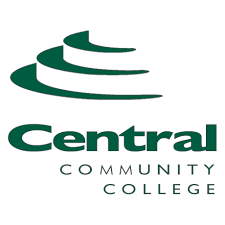 Central Community College Dental Hygiene Program – Hastings, NE 
550 S Technical BlvdHastings, NE 31339
Telephone: 402-461-2471
Accepts: Uninsured, Underinsured, Insurance, Medicare, Medicaid
Income: All income levels accepted
Fees: Low cost
Languages Spoken: English
Services: Dental
Open By appointment only
Service Area: Hastings area
http://catalog.cccneb.edu/content.php?catoid=9&navoid=419
Charles Drew Health Center – Dental Clinic – Omaha, NE 
2915 Grant StOmaha, NE 27555
Telephone: 402-453-1433
Accepts: Uninsured, Underinsured, Insurance, Medicare, Medicaid
Income: All income levels accepted
Fees: Sliding scale of fees based on income
Languages Spoken: English
Services: Dental
Open Monday – Friday
Service Area: Omaha Area
https://charlesdrew.com/
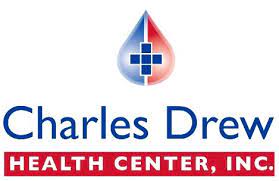 Clinic With A Heart – Lancaster County
1701 S 17th StLincoln, NE 18136
Telephone: 402-421-2924
Accepts: Uninsured, Underinsured
Income: Low Income
Fees: No fee
Languages Spoken: English, Spanish
Services: Vision Services, Specialist medical services, Counseling/Mental Health Services, Medical Services, Hearing Services, Dental Services, Transportation Services
Open Call for hours
Service Area: Lancaster County
https://www.clinicwithaheart.org/
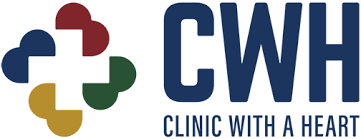 Heart Ministry Center – Omaha, NE 
Monen Healthcare Clinic
The Monen Healthcare Clinic provides free basic medical care on a walk-in basis. Creighton University nurse practitioners can treat everyday health concerns like the flu, sore throat, or infections. Basic screenings for diabetes and blood pressure, as well as flu shots are available.
 
Dental Clinic
Volunteer dentists provide free dental care to clients at the Heart Ministry Center. Dental services are focused on pain alleviation through teeth extractions and cavity fillings.
Services are by appointment only—please contact us
https://heartministrycenter.org/
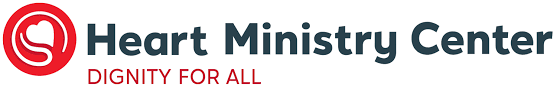 One World Community Health Centers, Inc
OneWorld believes that everyone deserves access to the best health care possible, regardless of economic or insurance status. To that end, we provide a vast range of services in health care, dentistry and behavioral health. We focus on meeting the primary health care needs of our community, and we maintain an open-door policy, providing treatment regardless of an individual’s income, insurance coverage, without differentiation or consideration of race, sex, disability, national origin, religion, sexual orientation, gender identity, immigration status or ability to pay. In 2018, OneWorld clinics cared for 46,292 patients.
OneWorld clinics are accredited by the Joint Commission as an ambulatory care clinic, certified as Patient-Centered Medical Home (PCMH), and recognized by the Human Rights Campaign (HRC) for LGBTQIA+ quality. OneWorld maintains a State of Nebraska Public Health Clinic, pharmacy, radiology, lab and other licenses and certificates. OneWorld maintains professional liability insurance through the Federal Torts Claim Act (FTCA), and carries other insurance coverage.
(Dental, Mental Health, WIC Clinic, Medical, and more)
https://www.oneworldomaha.org/
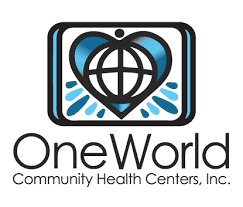 Good Neighbor Community Health Center – Boone, Colfax, Nance and Platte Counties
Accepts Medicaid and medicare. Services are provided on a sliding-fee scale according to the patient’s household income. No one will be denied services at their clinics based on inability to pay.  They also offer telehealth visits, free drive through COVID tests. Both clinics have on-site pharmacies.
East-Central District Health DeptColumbus, NE 3184
Telephone: 866-466-9339
Accepts: Uninsured, Underinsured, Insurance, Medicare, Medicaid
Income: All income levels accepted
Fees: Sliding scale. No one turned away due to inability to pay
Languages Spoken: English, Spanish
Services: Women’s Health, Social Services, Pediatric, OB/GYN, Counseling/Mental Health, Medical, Dental, Sexually Transmitted Diseases (STD) Testing, HIV/AIDS Testing, Lab, WIC, Pregnancy, Immunizations, Transportation, Hepatitis C Testing
Service Area: Boone, Colfax, Nance and Platte counties
https://ecdhd.ne.gov/
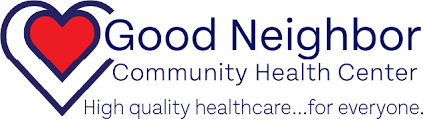 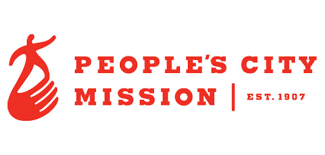 People’s City Mission Free Clinic – Lincoln and Lancaster County
401 N 2nd StLincoln, NE 18751
Telephone: 402-817-0980
Accepts: Uninsured Only
Income: At or below 200% federal poverty level
Fees: No fee
Languages Spoken: English, Others By Translation Service
Services: Vision, Specialists, Pharmacy, Medical, Dental, Sexually Transmitted Diseases (STD) Testing, HIV/AIDS Testing, Lab, Hepatitis C Testing
Open Monday – Friday
Service Area: Lincoln and Lancaster County
https://pcmlincoln.org/free-clinic/
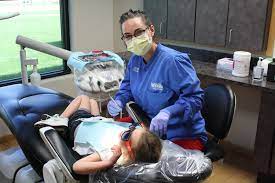 SHARING Dental Clinic at UN Medical Center – Omaha, NE
Omaha, NE 26805
Telephone: 402-595-2280
Accepts: Uninsured, Underinsured, Insurance, Medicare, Medicaid
Income: All income levels accepted
Fees: Financial assistance available
Languages Spoken: English, Spanish
Services: Dental Services
Open Call for hours
Service Area: Omaha Area
https://www.unmc.edu/sharing/
Third City Community Clinic – Hamilton, Howard, and Merrick Counties
1107 North Broadwell AveGrand Island, NE 221
Telephone: 308-398-5312
Accepts: Uninsured Only
Income: Low Income
Fees: Donation requested
Languages Spoken: English
Services: Primary Care, Pediatric, Medical, Health Education/Nutrition, Dental, Diabetes – Treatment/Management
Open Monday – Friday
Service Area: Hall, Hamilton, Howard, and Merrick counties
https://www.thirdcityclinic.com/
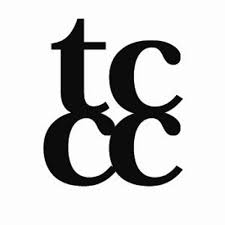 Job Resources
Heart Ministry Center – Omaha, NE 
Fresh Start Job Placement Program
Fresh Start is an intensive 15-20 week program that offers participants an opportunity to learn job skills, effective workplace communication and customer service skills while helping to serve others in the community. The Center provides employment placement assistance for graduates of the program.
https://heartministrycenter.org/programs-and-services/
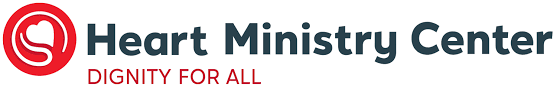 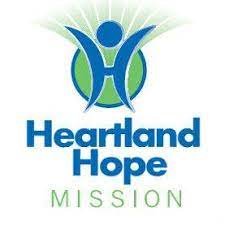 Heartland Hope Mission 
Heartland Hope Mission helps working poor families by providing them with some of life’s most basic staples including: a week’s supply of food, clothing, hygiene items, SNAP assistance, community referrals, and job resources. Heartland Hope Mission is a faith-based organization that also offers Bible studies and prayer.
https://heartlandhopemission.org/
Research Resources
B+ Foundation – Family Assistance Program
After spending 167 days living with Andrew in the hospital, we understand all too well how important it is to be with your critically ill child. For most of us, that means jobs, bills, and life outside the hospital come second. Unfortunately, we still have to find a way to pay those bills. That is why we provide financial help for kids with cancer through The B+ Foundation Family Assistance Program.
Our program gives qualified families money for expenses that are attributable to their child’s cancer diagnosis. The goal of the program is to lessen the financial burden so families can focus on helping their children get well. We often help families with the following expenses and bills:
Prescription medications that insurance won’t cover
Travel costs for treatments
Mortgage payments/rent
And more
https://www.bepositive.org/need-help
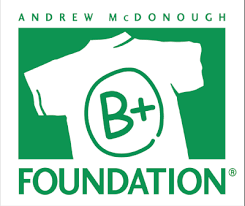 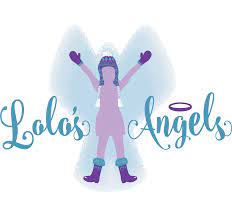 Lolo’s Angels, Inc
Lolo’s Angels, Inc. raised money for pediatric cancer research, runs blood and bone marrow drives, raises awareness for pediatric cancer, and provides support for children and families throughout treatment through the organization’s many service projects.
lolosangels.org
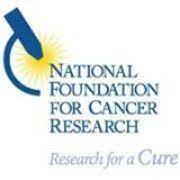 Nebraska Foundation for Cancer Research 
The Nebraska Foundation for Cancer Research is a Non-Profit organization established in 2013. Our mission is to financially support local and national cancer research programs, to reduce the number of lives taken by cancer, help the families affected by the loss of a loved one from cancer and support the efforts of finding a cure.
https://nebfcr.org/home
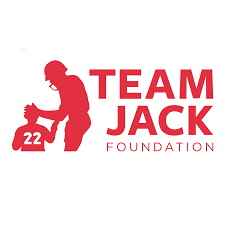 Team Jack Foundation
The Team Jack Foundation's mission is to raise money to fund impactful pediatric brain cancer research and work to create national awareness for the disease. With an overall survival rate of just around 70%, there is a lot of work that needs to be done in this area. The diseases that we as a society spend resources on ultimately see improved treatments and survival rates. It is time that pediatric brain cancer becomes a member of that community.
https://teamjackfoundation.org/
Transportation and Lodging Resources
Alex’s Lemonade Stand Foundation
The mission of ALSF’s Travel For Care program is to ensure children battling childhood cancer have the financial assistance needed to travel to clinical trials, experimental therapeutics, or treatment innovations not currently available at their local institution.   Funding for transportation and lodging is available for eligible families who are financially burdened by traveling away from their home hospital for care that is only available elsewhere.
https://www.alexslemonade.org/childhood-cancer/for-families/travel-for-care
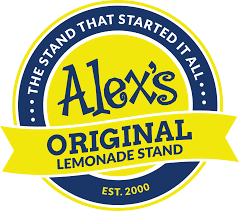 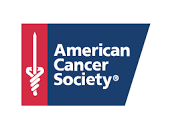 American Cancer Society
Every day thousands of cancer patients need a ride to treatment, but some may not have a way to get there. The American Cancer Society Road To Recovery program provides transportation to and from treatment for people with cancer who do not have a ride or are unable to drive themselves.
https://www.cancer.org/treatment/support-programs-and-services/road-to-recovery.html
Angel Flight  
Transportation challenges create one of the most daunting barriers to healthcare—a barrier second only to the cost. Every day, Angel Flight West’s volunteer pilots fly people to their medical appointments at no cost to the passenger.
We’ve spent nearly four decades—and provided more than 90,000 flights—creating pathways to healthcare across the Western United States, arranging donated flights to people in need and providing them safe passage to and from medical care.
On the ground, Earth Angels drive passengers from the airport to the medical facility, also free of cost.
Though we’re best known for linking passengers to valuable medical resources, we also provide transportation for other humanitarian purposes, such as individuals and families escaping domestic violence, disaster relief, therapeutic programs for veterans, and children’s specialty camps.
https://www.angelflightwest.org/
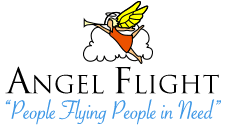 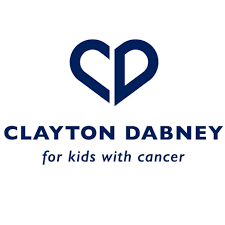 Clayton Dabney for Kids with Cancer
Clayton Dabney for Kids with Cancer provides needy families, with children in the last stages of terminal cancer, assistance in creating everlasting memories by providing last wishes, gifts, special events, family travel and financial assistance with household expenses. Our assistance is arranged through the parents and is anonymous to the child. There is a cap of $2500/family.
https://claytondabney.org/
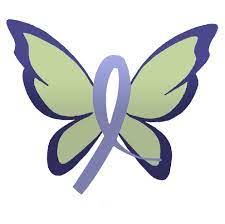 Columbus Cancer Care Foundation
Gas cards are provided to patients who travel more than approximately 20 miles each way for cancer treatment. Additional transportation/lodging may be available as well. He will transport patients within 100 miles of Columbus, NE.  For assistance you can call the office or go in.
https://www.columbuscancercarefoundation.org/services
Leukemia & Lymphoma Society Susan Lang Pay-It-Forward Patient Travel Assistance Program
The Leukemia & Lymphoma Society's (LLS) Susan Lang Pay-It-Forward Patient Travel Assistance program is available to blood cancer patients, with significant financial need. Those who qualify will receive $500 to cover the cost of treatment-related travel and lodging expenses for the patient and caregiver including: ground transportation; tolls; gas; parking; car rental; car maintenance, repairs and parts; air transportation; baggage fees; lodging; and ambulance services.
https://www.lls.org/support-resources/financial-support/susan-lang-pay-it-forward-patient-travel-assistance-program
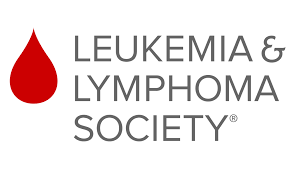 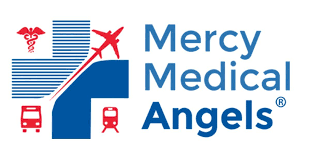 Mercy Medical Angels
When a patient is diagnosed with a life-threatening disease or a serious health issue their lives can quickly be turned upside-down. Often the care they need is far away.  Faced with financial uncertainty the cost of transportation to the clinical care that they need can be a challenge.
 
Mercy Medical Angels has been providing free transportation to medical care since 1972.  On the ground with gas cards, bus and train tickets and in the air with trips flown by volunteer pilots and the commercial airlines Mercy Medical Angels is here to ensure that no one in need is denied medical care because they don't have transportation.  All patients must be physically capable of boarding a small airplane or commercial airliner and require no medical assistance during travel. 
https://www.mercymedical.org/Impact-repots
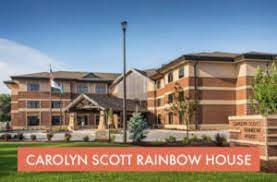 Rainbow House
The Carolyn Scott Rainbow House located at 7825 Farnam Drive in Omaha is a 56-room guest house for out-of-town families who are coming to Children’s Hospital & Medical Center from more than 60 miles outside of Omaha.
https://www.childrensomaha.org/hospital-experience/carolyn-scott-rainbow-house/
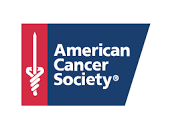 Road to Recovery by the American Cancer Society
Every day thousands of cancer patients need a ride to treatment, but some may not have a way to get there. The American Cancer Society Road To Recovery program provides transportation to and from treatment for people with cancer who do not have a ride or are unable to drive themselves.
https://www.cancer.org/treatment/support-programs-and-services/road-to-recovery.html
Ronald McDonald House of NE 
At Ronald McDonald House Charities in Omaha, we know that oftentimes, it’s the little things that provide the most comfort. A hot cup of coffee in the morning. The smell of clean laundry. The feeling of a fresh haircut.
Just like you, our families appreciate those little things in our House, as well as crawling into a warm bed after a long day in the hospital room. The taste of a home-cooked meal, even while far from home. A calming voice saying, “it’ll be okay.”
When families travel to Omaha for their child’s medical care, they need those little things to get through it. They find them at Ronald McDonald House Charities in Omaha.
https://rmhcomaha.org/what-we-do/your-stay-at-the-house/
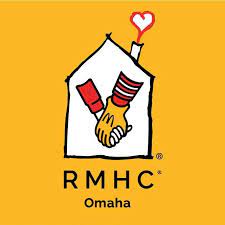 The National Children’s Cancer Society
Our Family Support Program helps ease the emotional strain a childhood cancer diagnosis takes on families by providing a case manager who stands by a family’s side throughout their journey. NCCS case managers are trained in providing practical and emotional support to parents and caregivers. These dedicated individuals offer support during difficult times, educate parents and caregivers on how to best advocate for their child and provide referrals when needed.
https://thenccs.org/support-during-treatment/
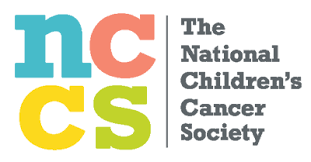 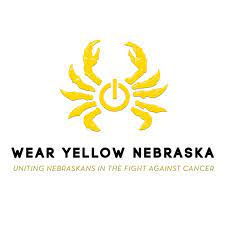 Wear Yellow Nebraska
As a cancer survivor, co-founder and past president Mike Buckley had the idea to start funding cab rides for cancer patients in Omaha who were without access to transportation, a need he discovered during his own treatment journey.
Access to rides to and from treatment are essential because patients are in a weakened state and often times left unable to drive themselves, which also leaves them vulnerable to lapses in vital medical care. Even if patients do have family and friends who can help, they aren’t always available.
The annual Wear Yellow Ride turned into a way to fund vital transportation by providing free cab rides to cancer patients in need, and the cab rides remain our primary program to date. A Ride for a Ride.
Since launching our free cab ride program in 2012, Wear Yellow Nebraska has funded more than $350,000 dollars providing more than 13,500 cab rides to Nebraska cancer patients in need.
https://wearyellownebraska.org/request-a-ride/
Wig Resources
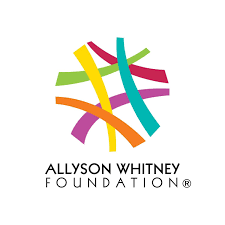 Allyson Whitney Foundation
Provides grants for people ages 16-36 who are diagnosed with a rare cancer. Covers a wide range of needs, including (but not limited to): current and residual medical bills, rent, utilities, car and health insurance premiums, IVF treatments, integrative therapies, travel expenses, and medical hair pieces. Grants range from $500-$1,500, and applications should be completed by an oncology social worker, doctor’s office, or patient navigator.
https://www.allysonwhitney.org/grants/
Children With Hair Loss
Children With Hair Loss is a 501 (c) 3 non-profit organization that provides human hair replacements at no cost to children and young adults facing medically-related hair loss.  When a child's hair is lost due to Cancer treatments, Alopecia, Trichotillomania, Burns, etc., the painful effects are far deeper than just cosmetic.  Each year, the number of children requesting our hair replacements increases and with your support, we can continue to increase the number of children we are able to help in the future!
https://childrenwithhairloss.us/
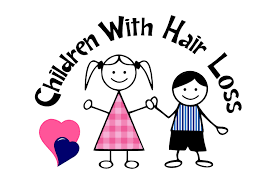 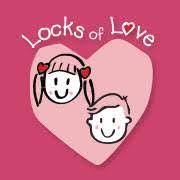 Locks of Love
Provides hairpieces to financially disadvantaged children under the age of 21 who are experiencing long-term medical hair loss from any diagnosis. These wigs are FREE!
https://locksoflove.org/
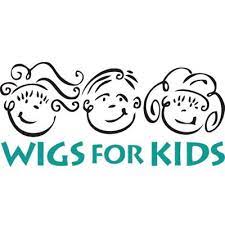 Wigs for Kids
Provides free wigs to children under the age of 18 who have lost their hair due to a medical condition.
http://www.wigsforkids.org/
Bereavement Resources
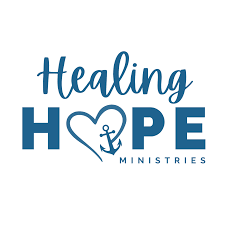 Healing Hope Ministries
We believe in gathering together and building up communities to support one another.  
Walk, Share, Remember the Life of a Child. Whether you're a parent who has lost a child of any age, 
a family member or friend, all are invited to attend. Thanks to our amazing sponsors, 
these events are free to attend.
https://healinghopes.com/walk-to-remember-1
Compassionate Friends 
The Compassionate Friends is a self-help organization offering support and understanding to families who have experienced the death of a child. You need not walk alone through your grief journey. We are not here to treat, fix or lead, but to listen, share and companion through the grief journey. We are The Compassionate Friends and are here to walk with you
http://tcfomaha.org/index.html
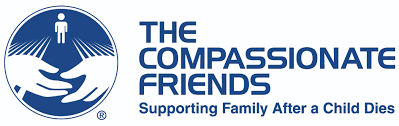